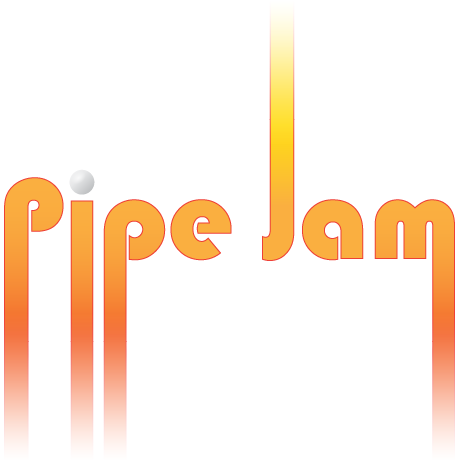 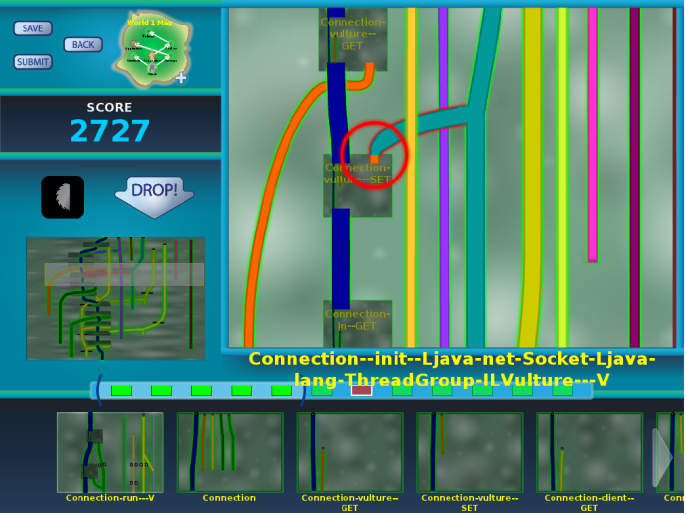 Verification Games:Making software verification fun
Michael D. Ernst
University of Washington
[Speaker Notes: My goal is to raise issues, not to present completed work.
Our community has a lot of work to do.
Ask questions!]
Software engineeringhas been wildly successful
Software pervades every aspect of our lives
Try living a day without it!
Software provides the value in our gadgets
Huge economic impact
Increasingly sophisticated functionality
We always want to do more!
[Speaker Notes: If you don’t like it, try living a day without it!
Software provides (most of) the value in our gadgets.  -- not to mention much value in our economy.
Today, a 500,000-line program is “medium”
And for this presentation, I’m running a 50,000,000-line program
It’s a measure of our success that we just assume we should be able to do more]
Software engineering is challenging
Mathematics:
Modeling
Analysis

A non-ideal component :
People!

Both aspects areintellectually deep
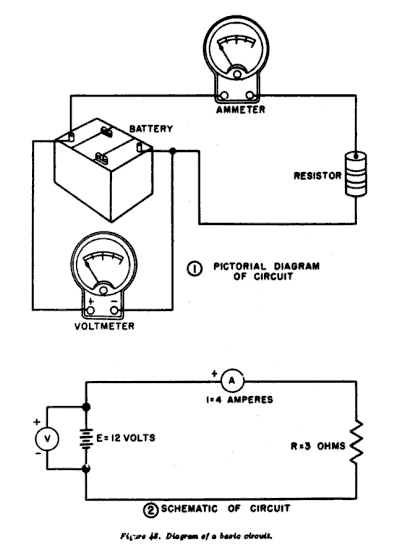 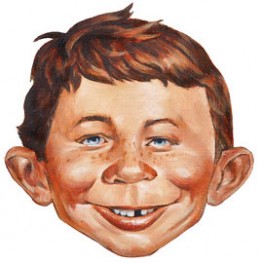 [Speaker Notes: Integration of the two parts is also deep]
New slide??
SE has been a huge success – maybe the most of any computing field
(or just say it!)

SE encompasses technical and psychological/management [need better word!] boundaries
Hard problems in software engineering
Choosing modularity and abstractions
Task breakdown
Dividing tasks between people and tools
Transparent vs. powerful tools
Optimizing intractable problems
Cooperation, competition, and specialization
The role of training
Information overload
Making SE fun
[Speaker Notes: SE has been wildly successful, and will continue to be.  I want to talk about some remaining problems.

 * what sort and how?

 * what are people good at.  What about after training?
:  big-picture view vs. focused tasks
:  focus on problem, not program]
Angry Birds
Software verification
Which is more fun?
Play games
Prove your program correct
Crowd-sourced software verification
Goal:  Verify software while you wait for the bus
Make software verification easy and fun
Make the game accessible to everyone
Harness the power of the crowd
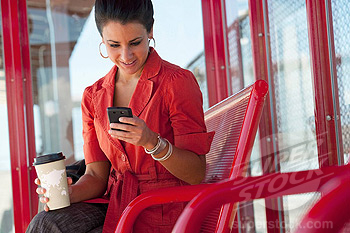 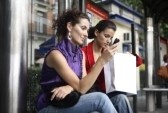 Programming is like a game
Fun puzzles that compel me to solve them:
minimize a test case
fix a bug
create a feature
refactor

When is it not fun?
What is usability in software engineering?
[Speaker Notes: We can learn from games.
A sense of progress and accomplishment

I love my work and I'm happy that I get paid to do it.]
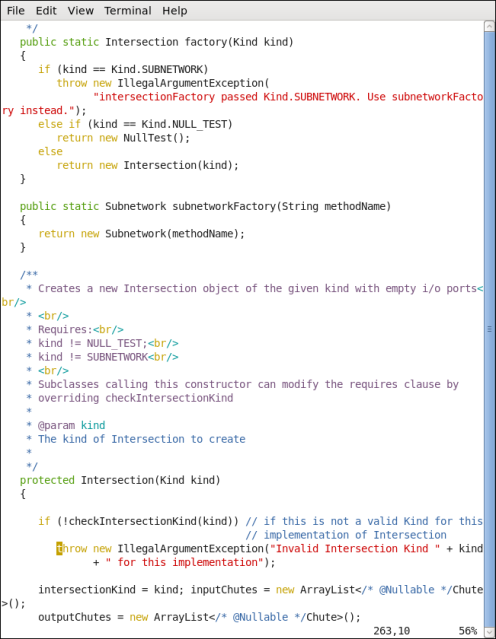 Code
Game
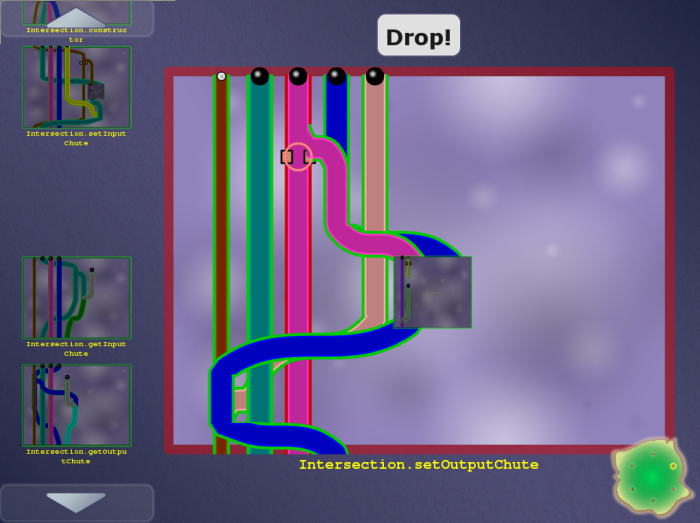 Automatictranslation
Encodes a constraint system
Encodes a constraint system
Freelabor
Highly-skilled,expensive labor
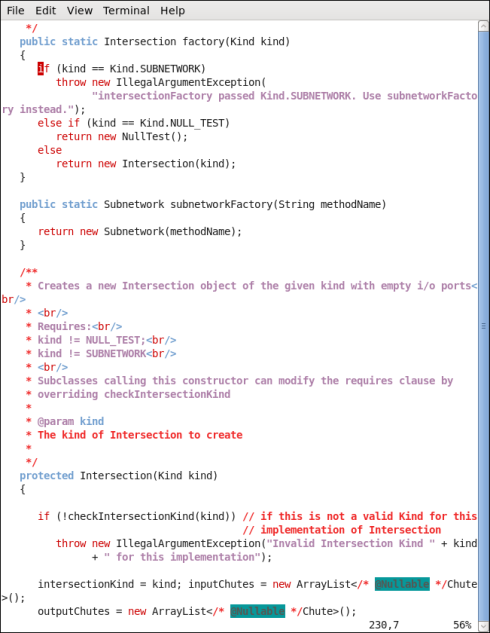 Verified software
(with proof/annotations)
Completedgame
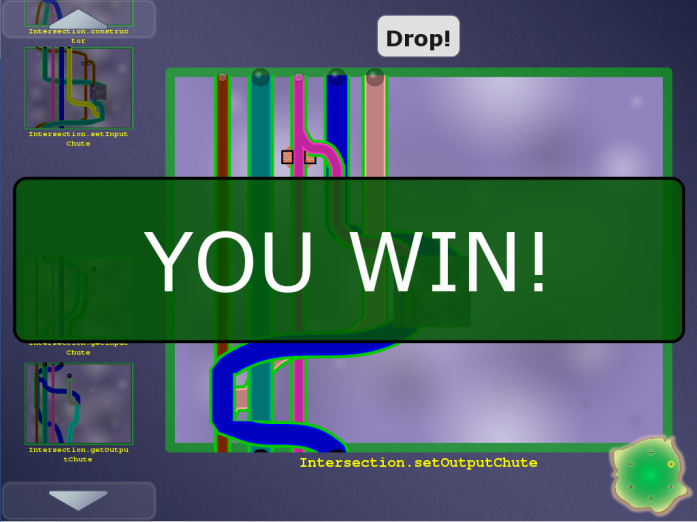 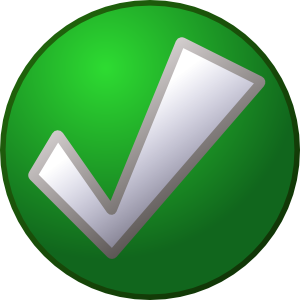 Automatictranslation
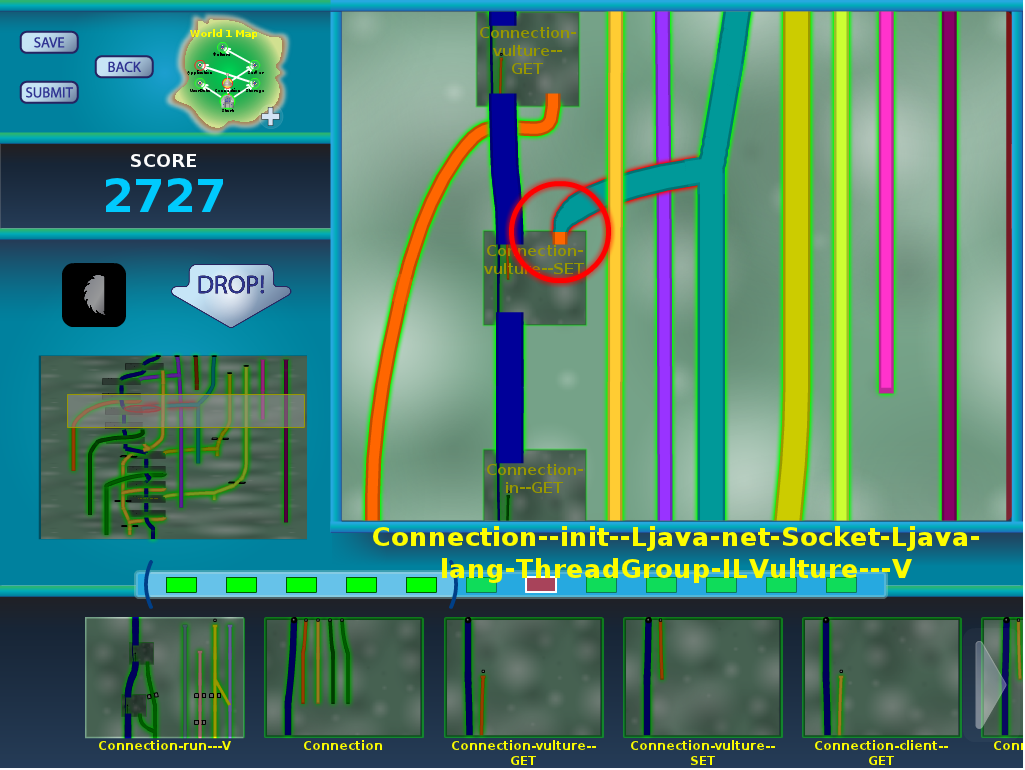 Pipe Jam game demo
[Speaker Notes: In the order: wind, earth, crash.]
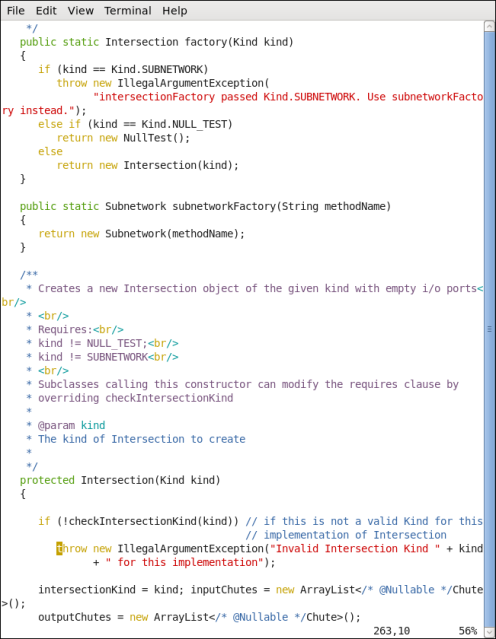 Code
Game
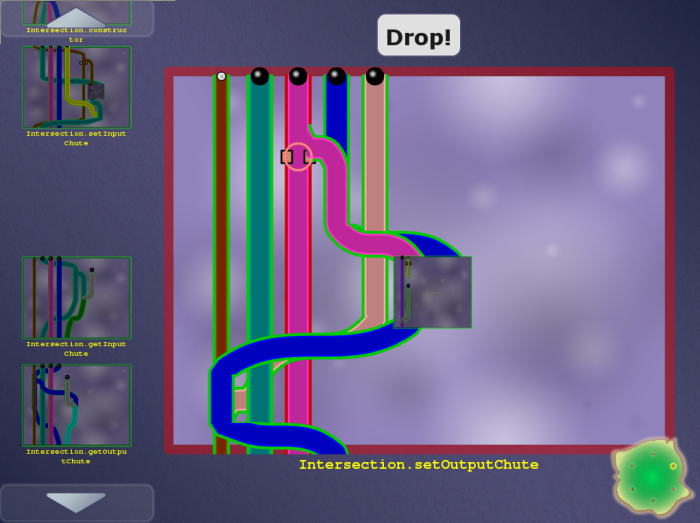 Automatictranslation
Freelabor
Highly-skilled,expensive labor
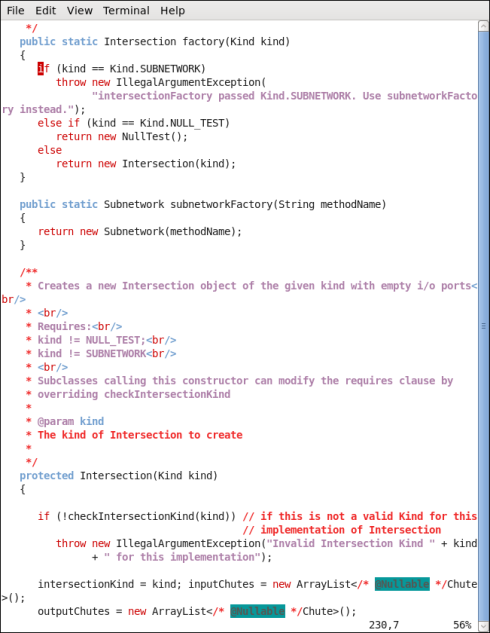 Bug detected,notifyprogrammer
Completedgame
with buzzsaws
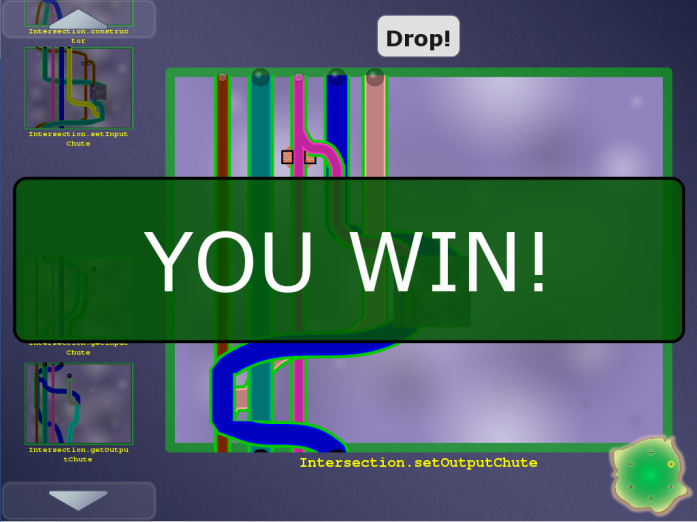 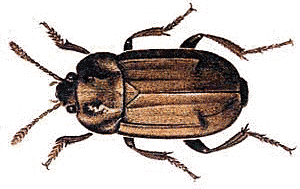 Automatictranslation
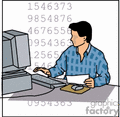 Example:  encryption
Goal:  no cleartext is sent over the network
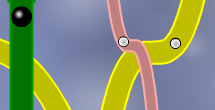 Pipe ↔ a variable
Pipe width ↔ narrow: encrypted, wide: cleartext
Ball ↔ a value
Ball size ↔ small: encrypted, large: cleartext
Pinch point ↔ network communication
Unmodifiable pipe/ball ↔ cleartext from user
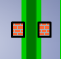 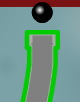 Example:  null pointer errors
Goal:  no dereference of null
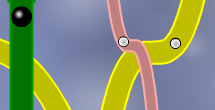 Pipe ↔ a variable
Pipe width ↔ narrow: non-null, wide: maybe null
Ball ↔ a value
Ball size ↔ small: non-null, large: null
Pinch point ↔ dereference
Unmodifiable pipe/ball ↔ literal null
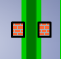 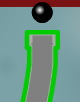 Program ↔ game correspondence
Intuition: dataflow
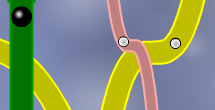 Pipe ↔ a variable
Pipe width ↔ a property of the variable (type)
Ball ↔ a value
Ball size ↔ a property of the value
Pinch point ↔ requirement
Unmodifiable pipe/ball ↔ requirement
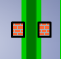 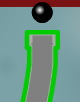 Type flow vs. dataflow
Multiple flows per variable
A variable’s type may have multiple qualifiers
@Immutable Map<@English String, @NonNegative Integer>
Some variables are not represented at all
primitives (int, …) when analyzing null pointer errors
No loops
If program is verifiable, solvable in polynomial time
Human leverage:  high-level pattern matching, placement of buzzsaws/casts
More accurate intuition:  type constraints
Solving a game = type inference
Computers do a poor job
Other examples
SQL injection
unintended side effects
format string and regexp validation
incorrect equality checks
race conditions and deadlocks
units of measurement
aliasing
27 of the CWE/SANS Top 41 Most Dangerous Software Errors
…
Type systems for verification
Modular; local reasoning & understanding
Equally powerful as any other verification technology (theorem proving, model checking, …)

Less effective for correctness of numerical computations
Not good for full functional correctness
Not good for temporal properties (focus on data)

How do these properties help/hinder the game?
3-way collaboration:machines, players, verification experts
Machines:  Inference and optimizations
Brute force is not feasible for large programs
Error messages from type inference systems are poor
Players do work that automated tools cannot
Use intuition & pattern-matching to place cheats
Verification experts do work that players cannot
Classify un-verifiable code as safe or insecure
Machine optimization
Simplify the challenge to its essence
Related to the program/problem duality
Optimization techniques:
Abstract interpretation
Type inference & constraint propagation
Heuristic solving
In Pipe Jam:
Remove multiple pinch points in a row
Remove pipes that suffer no conflicts
Set pipes to known values, forbid changes to them
[Speaker Notes: Don’t overoptimize!]
Elide irrelevant information
Example:  primitives (int), when proving lack of null pointer errors

Also loses documentation, program context!

Leave in some easy challenges so players feel good about progress
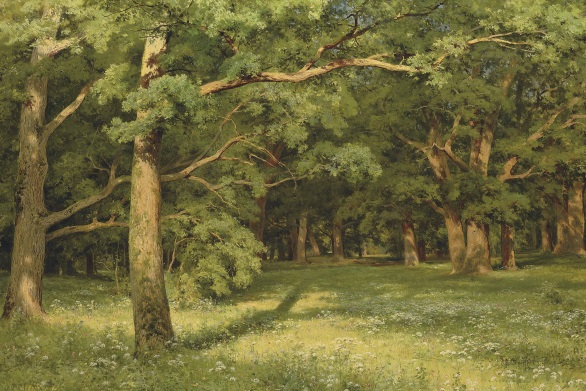 Information overload& relevance
Too much detail:  player/user gets distracted
Too little detail:  unable to produce useful result

Example:  optimization
Example:  hiding details
Avoiding the big picture
Novice users accomplished more when given less information but given guidance
[“Reducing the barriers to writing verified specifications”, Schiller & Ernst, OOPSLA 2012]
The gaming community
A potentially rich resource
Angry Birds:  5 million hours of play time per day
200,000 cumulative years spent (as of 2011)

How do gaming and developer communities differ?
[Speaker Notes: What is the best way to utilize a community?
Redundancy
Reconfigure games to adjust difficulty]
Collaboration and competition
Collaboraton:
Teams solve challenges
Team scoring
Share solved levels, scripts
Interaction:  chats, forums, …

Competition:
Leaderboards, badges, challenges
Managing multiple solutions
A player works on one level at a time
Score reflects effect on entire game world
Player can indicate need for changes on a different level
Player may accept a reduced score – avoid local maxima
A player/team works in its own universe
Can save, restore, merge
Best solutions made available to other players
Demo:  Traffic Jam
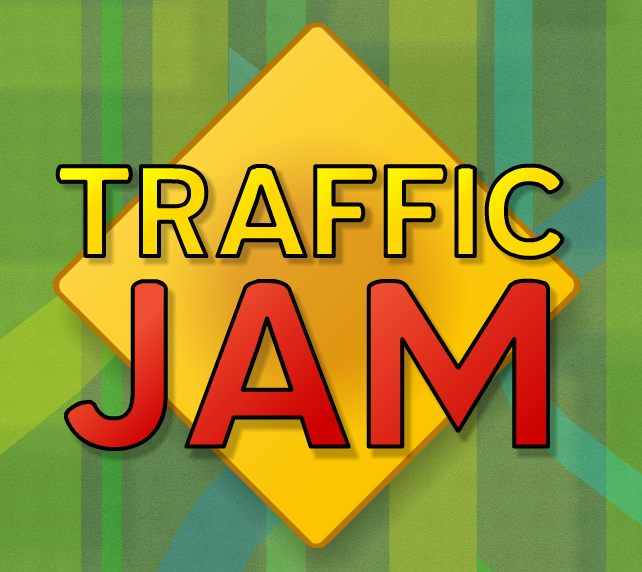 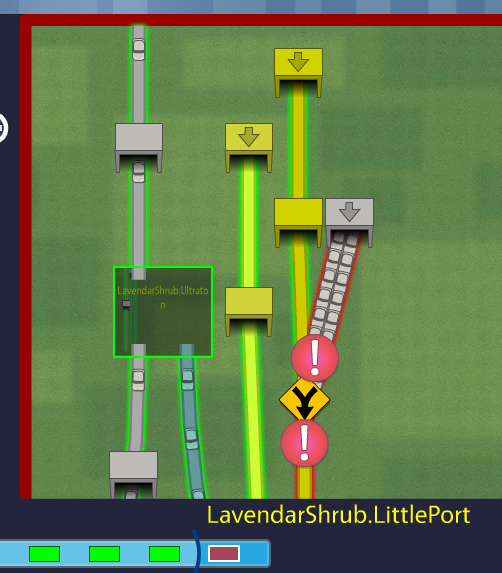 Problem decomposition
Program design methodologies:
Procedural
Object-oriented
Functional
Logic programming
Design patterns
Lesson from software engineering:
No one organization is best for all tasks
Tradeoffs among competing desiderata
[Speaker Notes: A game design makes similar choices]
GridWorld
Problem with Classic:  action at a distance
Colored pipes are linked & have the same width
Represent different uses of the same variable
Game abstractions are same as the program’s
Goal: bring information together
Problem:  action at a distance
Pipe colors indicate non-local dependences:uses of the same variable must be consistent
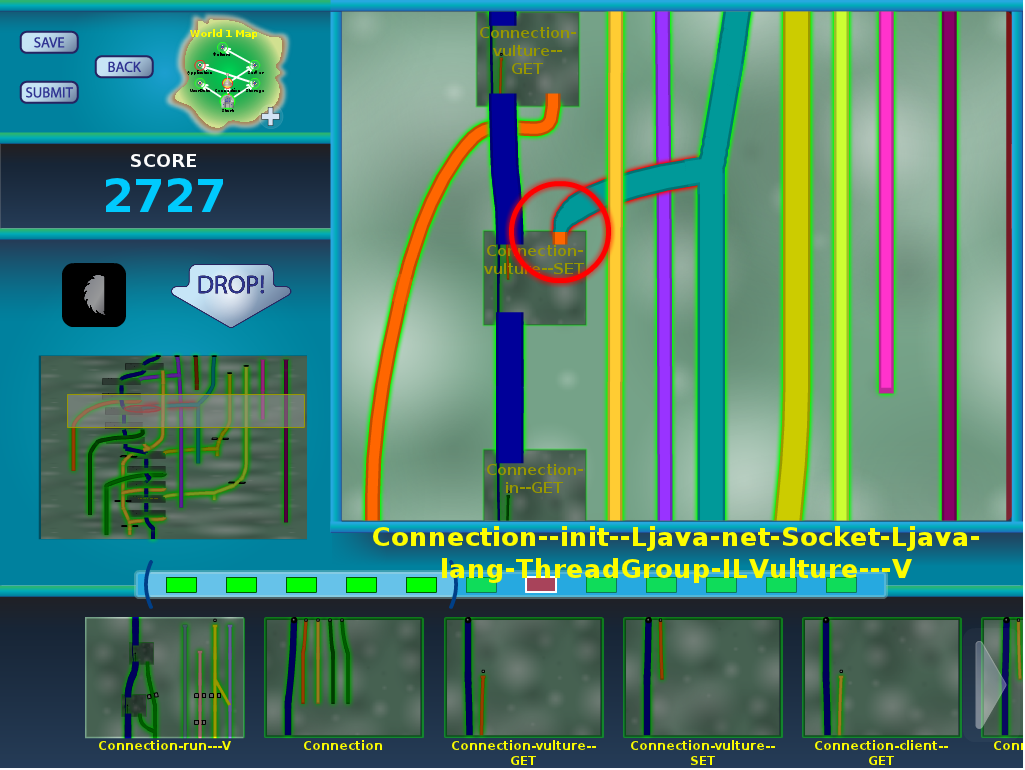 Organizing a program’s constraints
Programmer-supplied decomposition
Classes, methods
Programmer probably had a good reason
But:  variables & calls cross-cut these structures
Alternate decomposition:
Bring together variables, split apart method bodies
Demo:  Flow Jam
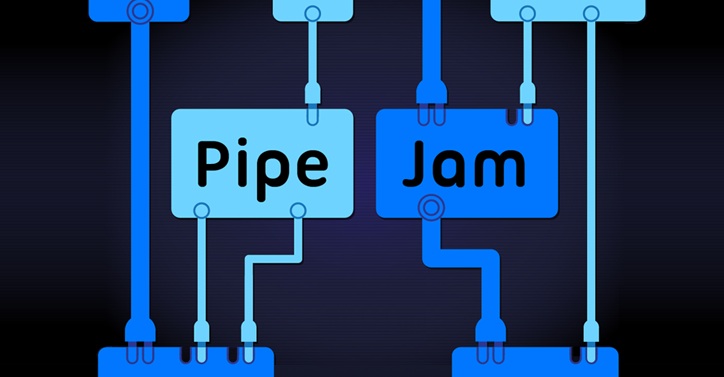 Just a new skin for the same game
Pipes  boxes
One box for arbitrarily many pipes of the same color
Pipe connections  lines
Didn’t eliminate action at a distance,but made it explicit

Identical constraints and XML input file
Player is solving the same problem,but it feels like a different game
We plan A/B testing
Implications of Grid World’svariable-oriented layout
Fewer boards, but bigger ones
Lots of explicit links
Layout and navigation are more challenging
More compact representation
No traveling balls/cars, no sub-boards
See more on the screen
Two game-playing modalities:  conflicts, layout
Type inference is challenging
Example:  prove that  myMap.get(someKey) returns a non-null value(recall:  Map.get returns null if the key isn’t in the map)
myMap is declared asMap<KeyType, @NonNull valueType>
someKey is a key in myMap

Example:  polymorphism (Java generics)
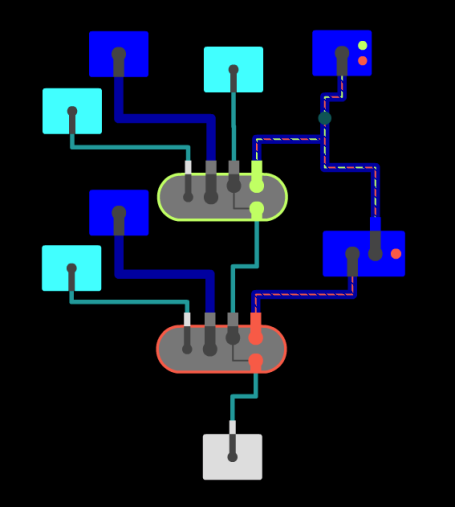 [Speaker Notes: Because the problem is harder than it looks]
Design goals fora (software engineering) game
Address a hard problem
Connect players to the real work they are doing
Scale to (and be useful for) real problems

Fun 
Use human skills
Minimal distractions from underlying problem

Allow and encourage collaboration
Designing a program analysis
(Examples:  model checking, abstract interpretation)
Key problem:  the abstraction
Capture the essence of the problem
Too much detail:  infeasible analysis
Too little detail:  does not prove desired properties

Designer insight and iteration are crucial
Each new successful abstraction is a breakthrough
Designing a machine learner
Key issues:
Learning algorithm (SVM, decision tree, neural network, genetic algorithm, …)
Feature space (problem representation):  the information fed to the algorithm

State of the art:
Try lots of algorithms
Try lots of feature spaces
When one works, publish it
Designing a (software engineering) game
Goals:
Address a hard problem
Use human skills
Fun



A challenging task with no simple rules
Modularity and abstraction make it even harder
Some successful games
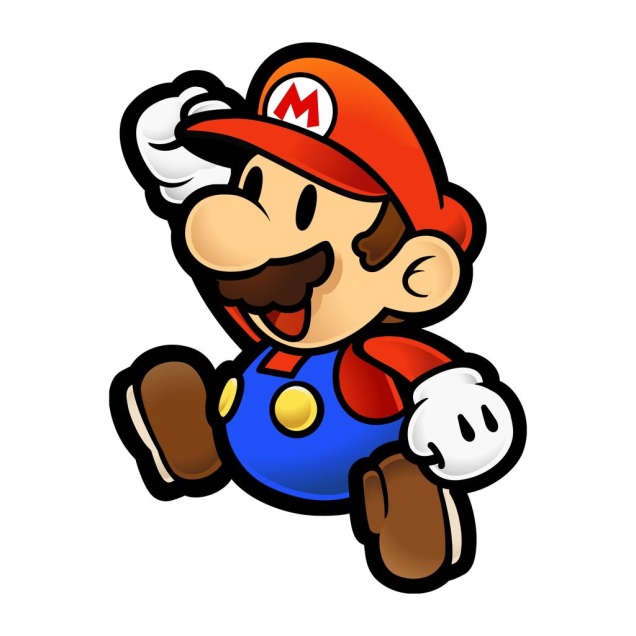 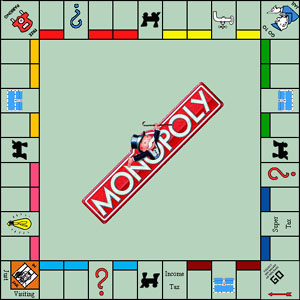 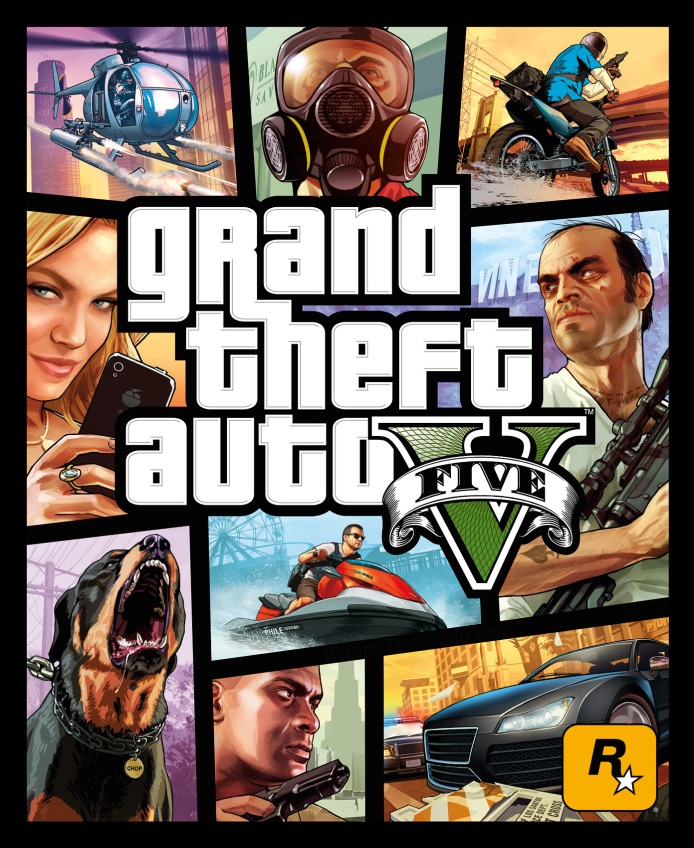 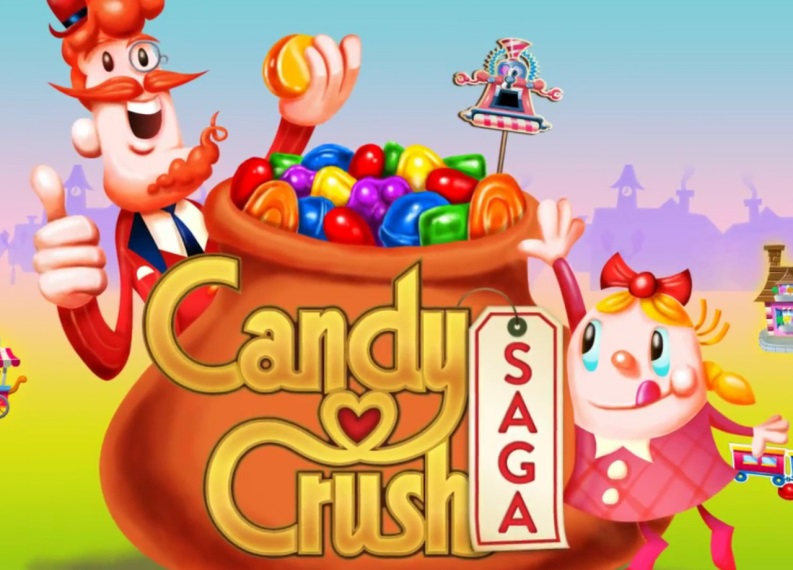 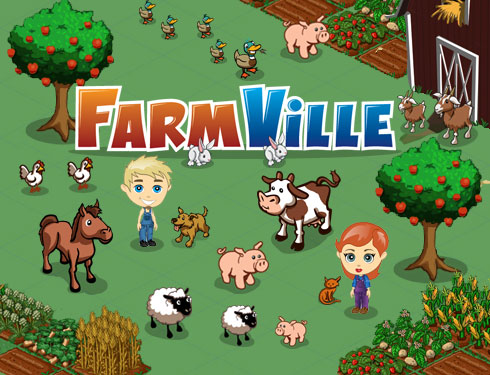 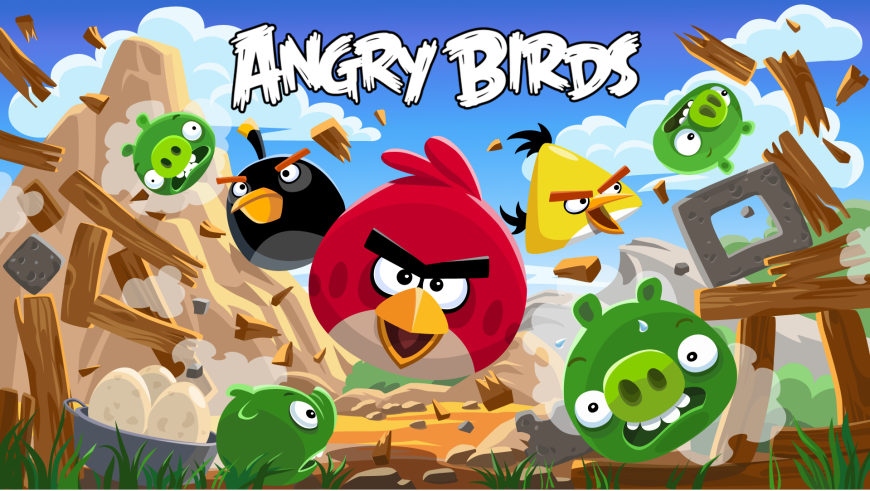 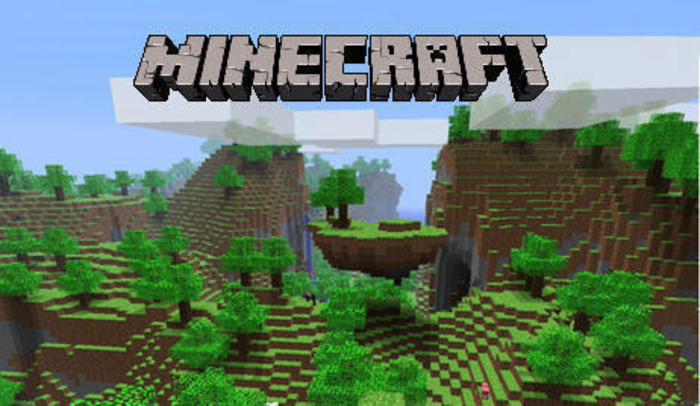 ESP game (image labeling)
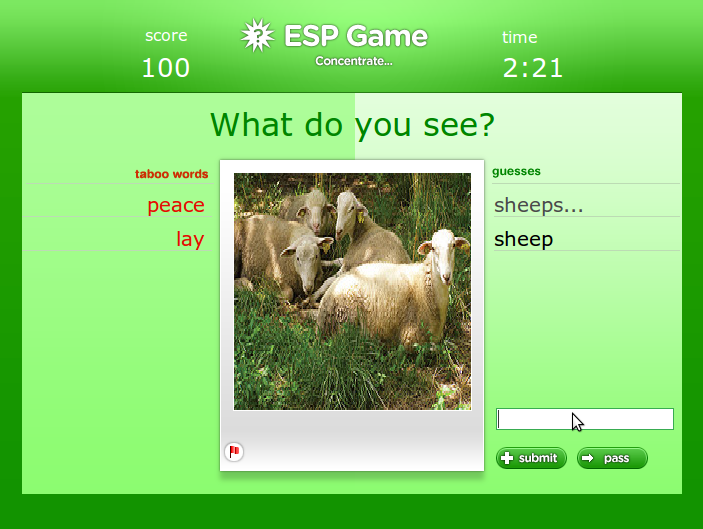 Duolingo (translation)
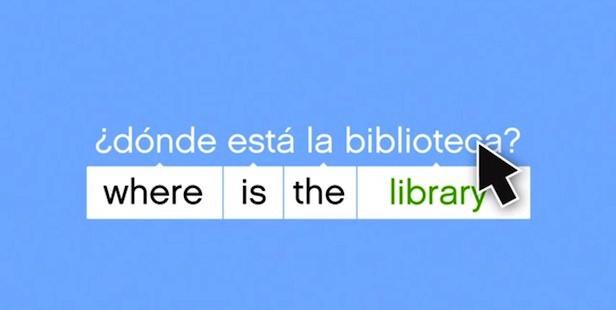 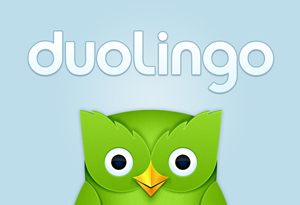 ReCAPTCHA (optical character recognition)
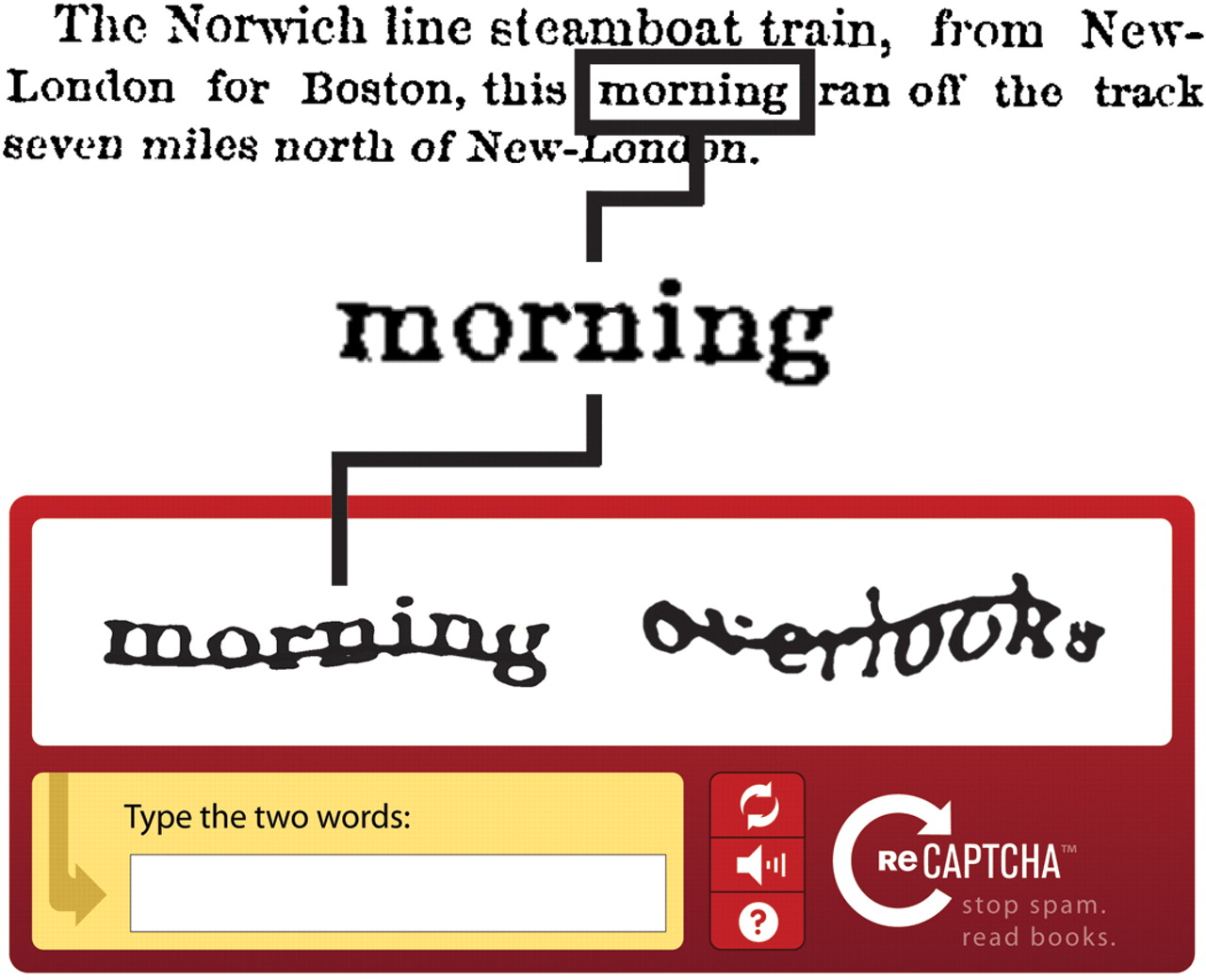 Image segmentation
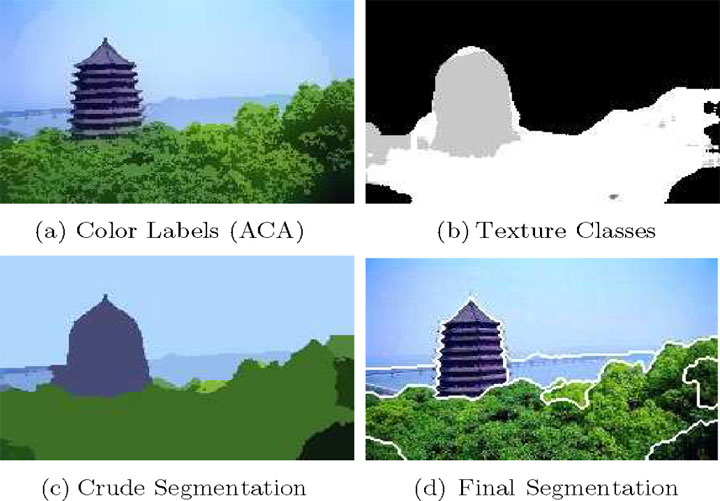 FoldIt (proteomics)
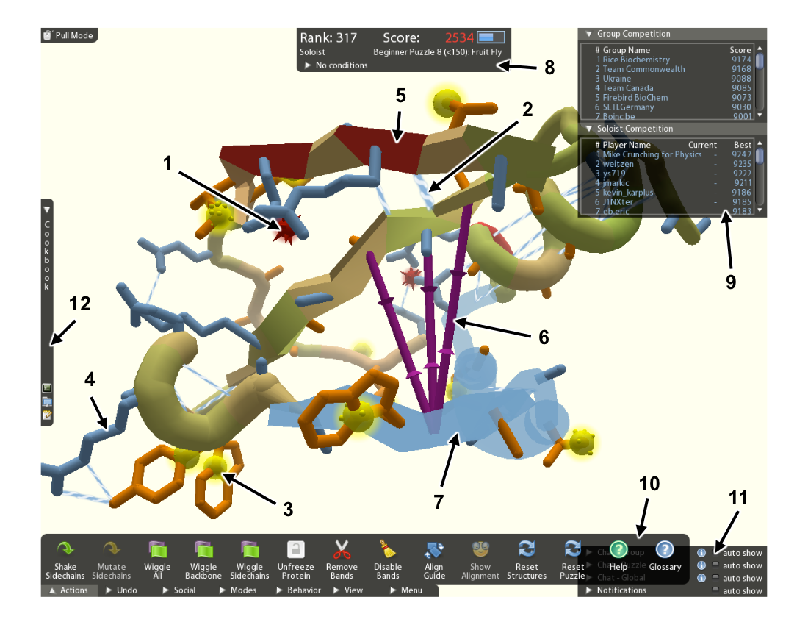 [Speaker Notes: 3 Nature papers in under 2 years]
FoldIt
Proteomics game at UW
Effectively created the genre of games that solve hard problems
Three Nature papers in under 2 years
Over 240,000 players, 200+ new per day
Comparison of games
Challenge:  create more games that are abstract and modular
Abstraction and modularityin game design
Abstraction
Is the player doing the goal task directly?
In an abstracted game:
No need for expertise in the problem domain
No obvious connection to the real-world value

Modularity
Each player solves part of the overall problem
The system combines the contributions of different players
Programs have natural modularity, created by the programmer
In Pipe Jam:
World = program
Level = class
Board = method
Pipe Jam solves multiple problems
Anything that can be expressed as a type system:
null pointer errors
encryption
SQL injection
unintended side effects
format string and regexp validation
incorrect equality checks
race conditions and deadlocks
units of measurement

For a new type system:
Map type system into the Pipe Jam schema
Convert a program to a game instance
Pipe Jam also contains a layout game (different skill set)
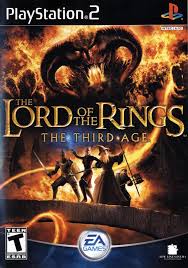 One game to rule them all?
Problem reduction:Many problems can beconverted to SAT





Can we gamify all those problems simultaneously?
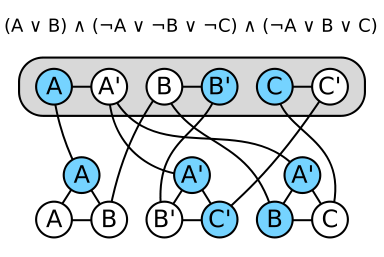 Don’t think about SAT
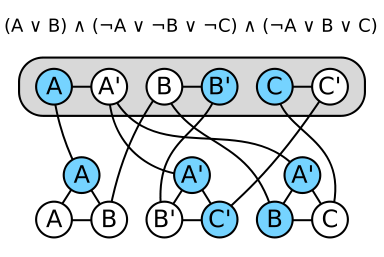 … when you play the game


… when you design the game
Translation to SAT:
Explodes problem size
Destroys problem structure, no human intuition
Casual gamers vs. trained experts
With time, players develop unique skills
A plumber might be a protein-folding savant

Our focus is not on casual gamers
Useful work comes from trained expert players
[Speaker Notes: Gaming is a gateway drug to SE]
Human advantage
Do people outperform verification algorithms?

Inference is undecidable (human experts ≫ algorithms)
Hypothesis:  no for correct, verifiable programs,
                       yes for incorrect or unverifiable programs
Location of buzzsaws is key to the whole approach
Game players only have to reduce overall verification cost, not fully verify the program
Player performs optimization
Type error (Jam): -75 (or -1000)
Wide inputs or narrow outputs: +25 (or +10)
Constant offset to make positive
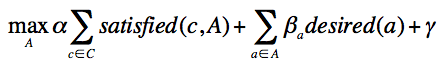 Scoring
Score is influenced by:
Collisions (verifiability)
Use of buzzsaws (trusted assumptions)
Pipe widths, distinguishing input and output pipes(re-usability of modules)
Multiple solutions may be possible

Score is a proxy for quality of verification result
Have we just rephrased the hardest question?
Heuristics & search strategies for an optimization problem
Discover algorithms that may outperform players
Other games being built
Invariant detection (a la Daikon)
Model checking
Model merging
Register allocation
… your ideas here!

* These are not my ideas; many come from DARPA’s Crowd-Sourced Formal Verification Program (Dr. Drew Dean, PM)
Play now at  Verigames.com
Creating test cases
Given a solved game,seek input balls that cause a conflict
This can be converted to a test case

Other games being built:
Model checking
Model merging
Register allocation
Pipe Jam status
Prototype exists
Tested on modest programs (~100,000 lines)
Players say it is “kind of fun”
Many challenges remain
Create tests (example failures, or counterexamples)
Scale to multiple players (parallelism, social aspects)
Make the game more fun
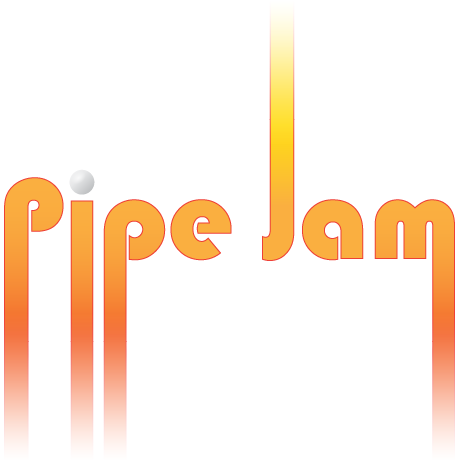 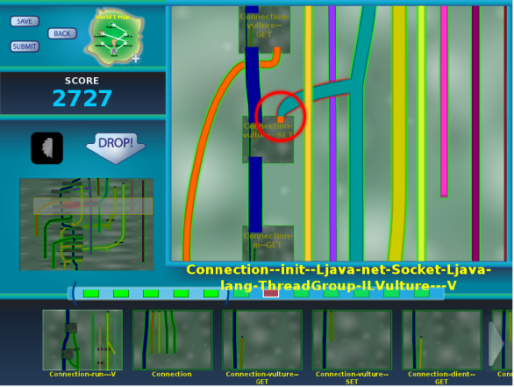 Gamification of SE(program verification)
Goal:  cheaper verification  more verification
Pipe Jam and Flow Jam games…
encodes correctness condition
utilizes physical intuition & human insight
is playable by anyone
Play at http://verigames.com
Credits
Collaborators on Verification Games project:
Jonathan Barone, François Boucher-Genesse, Brian Britigan, Dan Brown, Jonathan Burke, Matthew Burns, Craig Conner, Seth Cooper, Werner Dietl, Stephanie Dietzel, Kate Fisher, Barb Krug, Marianne Lee, Bryan Lu, David McArthur, Nathaniel Mote, Zoran Popović, Tim Pavlik, Tyler Rigsby, Eric Reed, Eric Spishak, Brian Walker, Konstantin Weitz
Funding:  DARPA
Hard problems in software engineering
Choosing modularity and abstractions
Task breakdown
Dividing tasks between people and tools
Transparent vs. powerful tools
Optimizing intractable problems
Cooperation, competition, and specialization
The role of training
Information overload
Making software enigneering fun

Games↔SE:  A useful, if imperfect, analogy
Science benefits from:
A games perspective on SE
A SE perspective on games
May apply elsewhere
Disclaimer
This material is based on research sponsored by Defense Advanced Research Project Agency (DARPA) under agreement number FA8750-11-2-0221.  The U.S. Government is authorized to reproduce and distribute reprints for Governmental purposes notwithstanding any copyright notation thereon.  The views and conclusions contained herein are those of the authors and should not be interpreted as necessarily representing the official policies or endorsements, either expressed or implied, of Defense Advanced Research Project Agency (DARPA) or the U.S. Government.